あなたの事業に、ただしく「マーケティング」の土台をつくる。まずは、ここから始めましょう。
その取引を
成立させることに、
正しい意義があるか。
なぜ　Why
顧客
提供物
提供者
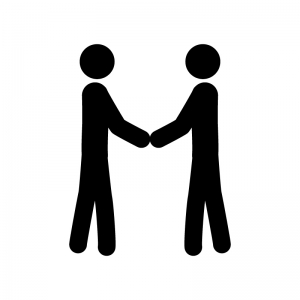 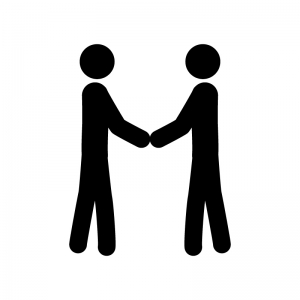 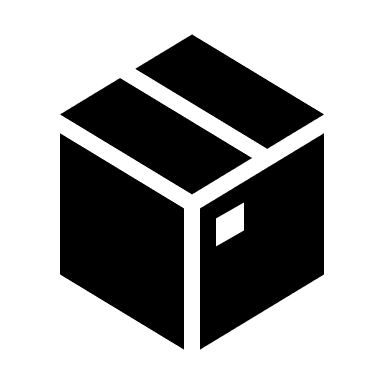 誰に　Who
何を　What
どのように　How
※どのように：
（届くような工夫が
ちゃんと施されているか）